RESPONSABLE D’ÉVÉNEMENT
Introduction
Parlez-nous de vous ! 
Nom
Présentez votre activité préférée pour briser la glace
[Speaker Notes: *mentionnez comment les techniques utilisées pour briser la glace peuvent être un excellent moyen d’impliquer votre public dès le début]
Formation de responsable d’événement
L’objectif de la formation du responsable d’événement est le suivant :
Fournir aux athlètes les connaissances requises qui leur permettront d’assumer des rôles de responsabilité dans le cadre de la planification, la promotion et l’exécution des événements Special Olympics.
[Speaker Notes: Au sein de Special Olympics, et en particulier au sein du Leadership des Athlètes, nous avons adopté la devise « Rien sur nous sans nous ». Qui sait ce que cela signifie ?
 
C’est exact ! Cela signifie que chaque compétition, événement de collecte de fonds, décision, etc., ne peut être fait sans demander d’abord l’avis des personnes ayant une déficience intellectuelle.
 
Ce programme est fait pour vous et il doit également être fait par vous.
 
Comment les athlètes représentent-ils Special Olympics ?
 
Special Olympics accueille de nombreux types d’événements. Pour exécuter des événements avec succès, les athlètes doivent diriger ces événements, pas seulement y participer. Certains de ces événements sont des compétitions sportives aux niveaux local, national et international ou peuvent faire partie de la programmation Special Olympics sur la santé, les écoles et le leadership, entre autres.
 
L’objectif de la formation du responsable d’événement est le suivant :
 
Fournir aux athlètes les connaissances requises qui leur permettront d’assumer des rôles de responsabilité dans le cadre de la planification, la promotion et l’exécution des événements Special Olympics.]
Présentation du Module
Partie 1
RESPONSABLE D’ÉVÉNEMENT
[Speaker Notes: La formation pour responsables d’événements est divisée en deux parties : 
 
La première partie détaille ce qui suit :
Quels sont les événements Special Olympics ?
Rôles de leadership que vous pouvez avoir dans les situations suivantes :
Planifier un événement Special Olympics
Promouvoir un événement Special Olympics
Faire du bénévolat ou travailler lors d’un événement Special Olympics]
Présentation du Module
Partie 2
RESPONSABLE D’ÉVÉNEMENT
[Speaker Notes: La deuxième partie se concentre sur le développement des compétences et dépendra du rôle de leadership que vous souhaitez assumer. Selon le rôle que vous choisissez, vous devez vous concentrer sur différentes formations en compétences qui sont proposées dans le programme Leadership et compétences.
 
Une fois cette formation terminée, invitez les athlètes à réfléchir à la manière dont ils souhaitent s’engager dans les événements, c’est-à-dire :
À quel titre ? (planifier, promouvoir ou exécuter)
Quel type d’événement ?
Dans quel rôle de leadership ?
 
Bien sûr, cela dépendra des opportunités offertes par votre Programme.]
Événements Special Olympics
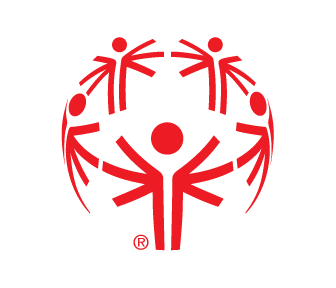 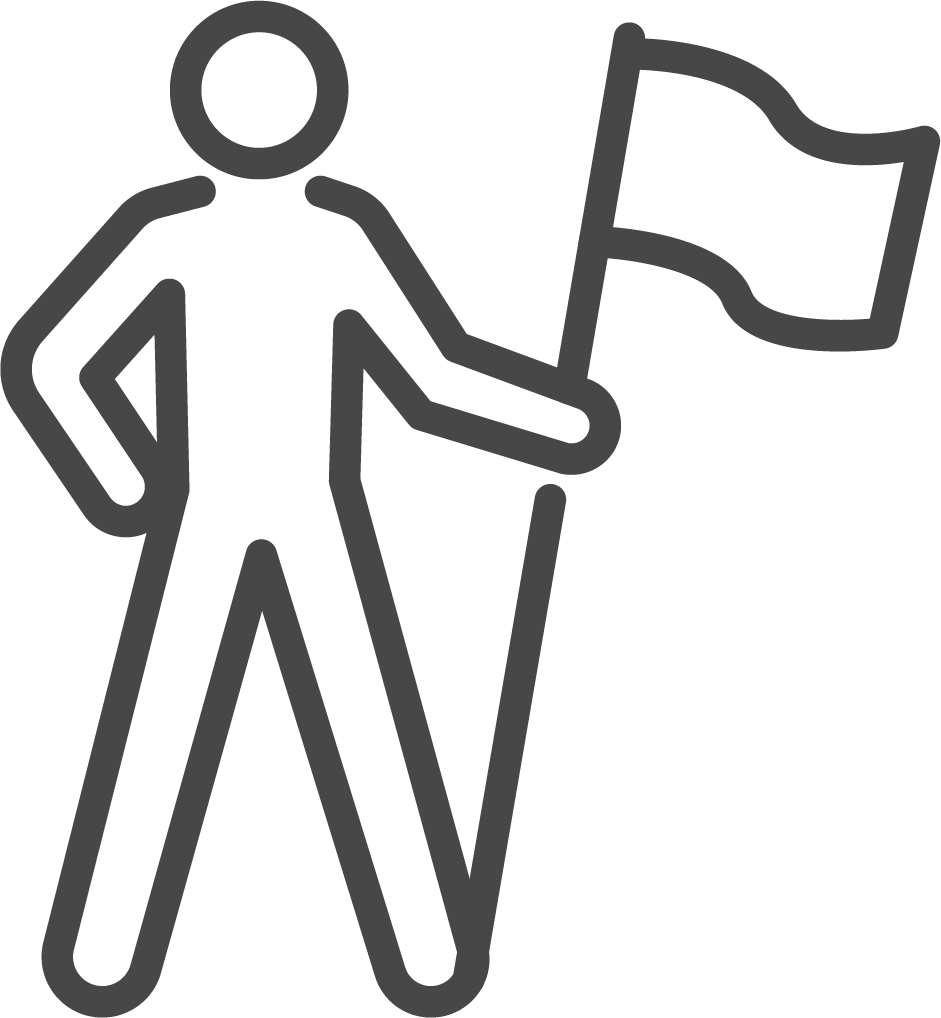 [Speaker Notes: Cette formation porte sur la PARTIE I :
 
Dans un premier temps, nous parlerons des différents types d’événements proposés par Special Olympics.
 
Ensuite, nous expliquerons chacune des trois manières différentes dont les athlètes s’engagent dans les événements et partagerons des exemples de rôles de leadership que vous pouvez avoir tout en :
 
Planifiant l’événement.
Assurant la promotion de l’événement.
Faisant du bénévolat ou travaillant lors de l’événement.
 
Il est important que vous examiniez toutes les diapositives afin de pouvoir identifier les types d’événements et les rôles de leadership disponibles dans votre Programme. Il se peut que vous deviez apporter des modifications afin que les athlètes participant à la formation puissent se forger une idée claire des opportunités qui leur sont offertes dans le cadre de votre Programme Special Olympics.]
Responsable d’événement
Rôles de leadership
Voici des exemples de rôles auxquels les athlètes peuvent participer en tant que responsable d’événement :
RESPONSABLE D’ÉVÉNEMENT
Leçon 1
Événements Special Olympics
Au cours de cette leçon, nous allons :
Découvrir les types d’événements organisés par Special Olympics à travers le monde.
[Speaker Notes: Si vous souhaitez diriger des événements Special Olympics, il est important de connaître les types d’événements organisés par Special Olympics partout dans le monde.]
Événements Special Olympics
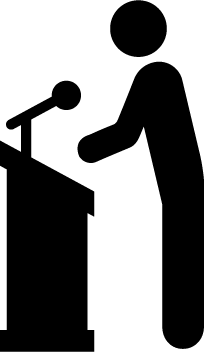 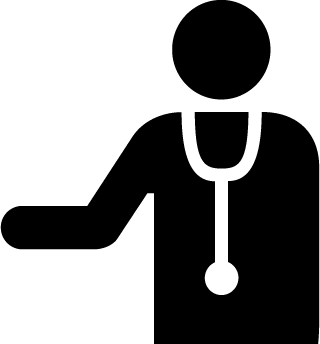 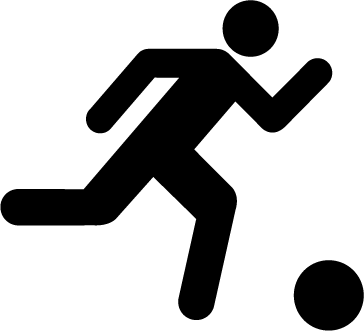 Sports
Santé
Leadership
RESPONSABLE D’ÉVÉNEMENT | LEÇON 1 : ÉVÉNEMENTS SPECIAL OLYMPICS
[Speaker Notes: Special Olympics accueille de nombreux types d’événements. Événements sportifs comme les compétitions. Les événements de santé tels que les examens médicaux Healthy Athletes et les événements de leadership tels qu’un Sommet de la Jeunesse.
 
Il existe d’autres types d’événements comme le marketing et la mobilisation de fonds, mais pour les besoins de cette formation nous nous concentrerons sur ces trois domaines qui sont mis en œuvre dans la plupart des programmes Special Olympics à travers le monde.
 
Les athlètes doivent jouer un rôle dans la direction de tous ces types d’événements.]
Événements Special Olympics
Sports
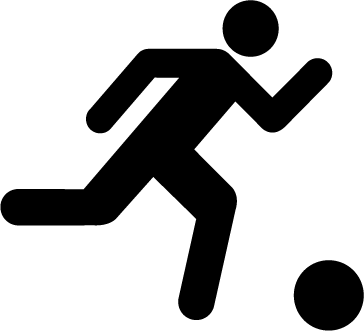 [Speaker Notes: Regardons tout d’abord de plus près nos événements sportifs :
 
Qui se souvient du nombre de sports proposés par Special Olympics dans le monde ?
 
Eh oui ! Special Olympics propose plus de 30 sports individuels et d’équipe de style olympique, offrant chacun des occasions d’entraînement et de compétition aux personnes ayant une déficience intellectuelle. 
 
Les Jeux Mondiaux Special Olympics ont lieu tous les deux ans, en alternance avec les Jeux d’été et d’hiver. 
 
Est-ce que quelqu’un est au courant des prochains Jeux Mondiaux d’été et sait où ils se dérouleront ? Et les prochains Jeux Mondiaux d’hiver ?
 
En plus des Jeux mondiaux, Special Olympics organise chaque année des compétitions aux niveaux local, étatique/provincial, national, régional et mondial. 
 
Selon vous, combien d’événements sportifs Special Olympics propose-t-elle chaque année ?]
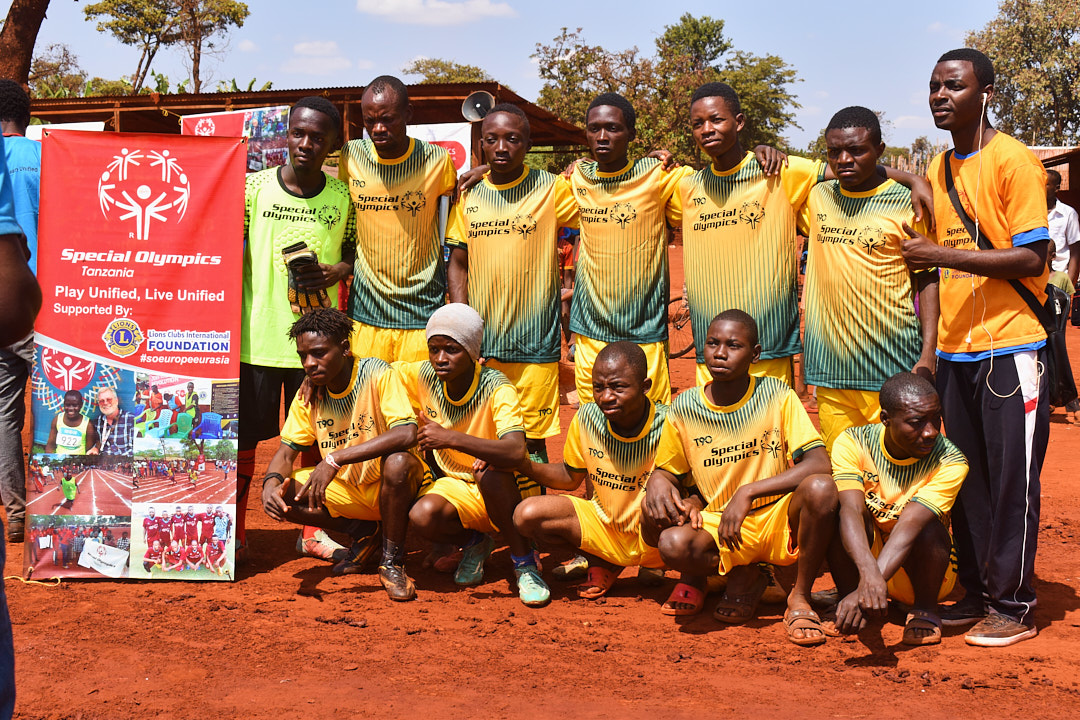 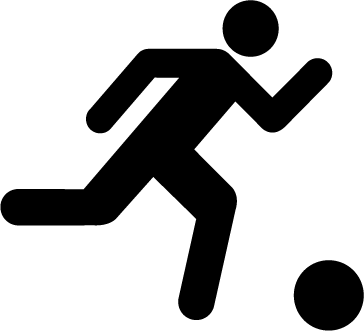 [Speaker Notes: Au total, plus de 100 000 compétitions Special Olympics sont organisées chaque année.
 
Un événement sportif est une compétition sportive. Certains comportent un sport, d’autres plusieurs.
 
Voici une excellente occasion pour vous de parler de la programmation des événements sportifs de VOTRE programme. Quand se tiendront-ils ? Quels sports sont inclus ? Combien d’athlètes concourent habituellement dans chacun d’eux ?]
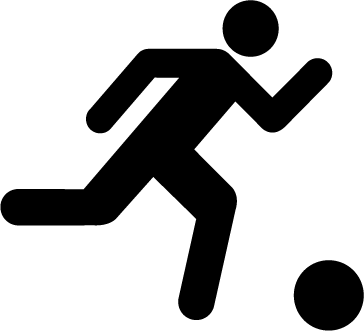 Événements Special Olympics
Sports
RESPONSABLE D’ÉVÉNEMENT | LEÇON 1 : ÉVÉNEMENTS SPECIAL OLYMPICS | SPORTS
[Speaker Notes: Les événements peuvent être très importants, compter de nombreux participants et durer plusieurs jours, ou être plus petits et durer quelques heures à peine. Indépendamment de cela, il existe toujours des possibilités de participer à la planification, à la promotion ou à l’exécution d’événements sportifs Special Olympics. Ce qui changera, c’est le nombre de personnes qui doivent être impliquées pour assurer leur succès.]
Événements Special Olympics
Santé
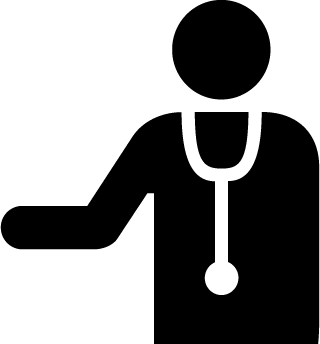 [Speaker Notes: D’autres événements que nous proposons ont trait au monde de la santé. Le travail de Special Olympics dans le domaine de la santé s’est développé dans le monde entier au cours des deux dernières décennies.
 
Les personnes ayant une déficience intellectuelle sont le plus souvent confrontées à des défis plus importants pour accéder à des soins de santé de qualité et obtenir des opportunités qui favorisent la forme physique et le bien-être, ce qui entraîne généralement des disparités en matière de santé. 
Qui sait ce qu’est une disparité en matière de santé ? C’est exact !  Une disparité en matière de santé indique la différence entre la qualité des soins que vous recevez en tant que personne ayant une déficience intellectuelle ou de développement par rapport à quelqu’un qui n’est pas dans cette situation. C’est injuste, n’est-ce pas ? Tout le monde devrait avoir le même accès aux mêmes soins de santé.]
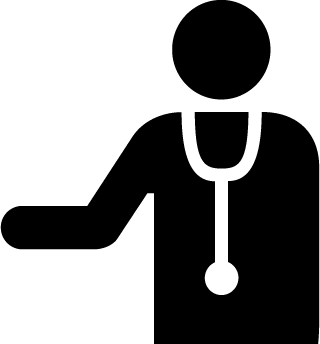 Événements Special Olympics
Santé
Healthy Athletes
MedFest (antécédents et examen physique)
Opening Eyes de Special Olympics Lions Clubs International (yeux)
Audition saine (oreilles)
Tout sourire (dents)
Promotion de la santé (prévention des maladies et nutrition)
Esprits forts (santé émotionnelle)
Remise en forme Amusante (thérapie physique)
Pieds en Bonne Santé (pieds)
RESPONSABLE D’ÉVÉNEMENT | LEÇON 1 : ÉVÉNEMENTS SPECIAL OLYMPICS | SANTÉ
[Speaker Notes: C’est ce que Special Olympics essaie de résoudre grâce à son programme Healthy Athletes.
 
Les programmes de santé de Special Olympics se concentrent sur l’amélioration du bien-être physique et socio-émotionnel des personnes ayant une déficience intellectuelle et de développement, en augmentant l’inclusion dans les soins de santé, le bien-être et les systèmes de santé pour les athlètes Special Olympics.
 
Voici quelques exemples d’événements auxquels vous pouvez participer. Le rôle que vous pouvez jouer dans ces événements dépendra de la programmation et des besoins de votre Programme Special Olympics.]
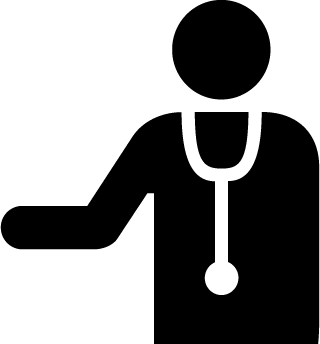 Événements Special Olympics
Santé
Fitness
Stations de performances de remise en forme
Club de Fitness Unifié
SOFit
Familles et Amis en forme
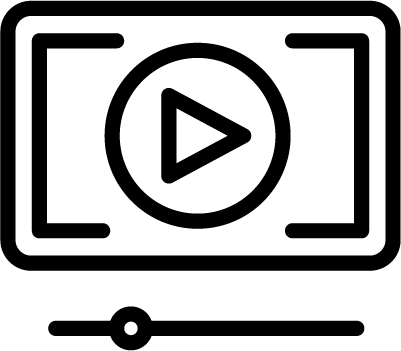 Vidéo Athlètes en bonne santé ici
RESPONSABLE D’ÉVÉNEMENT | LEÇON 1 : ÉVÉNEMENTS SPECIAL OLYMPICS | SANTÉ
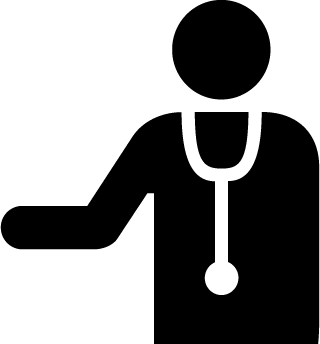 Événements Special Olympics
Santé
Young Athletes (Jeunes Athlètes)
Sports de Développement
Forum consacrés à la Santé des Familles
Réunions, sommets, webinaires, etc. sur la santé inclusive
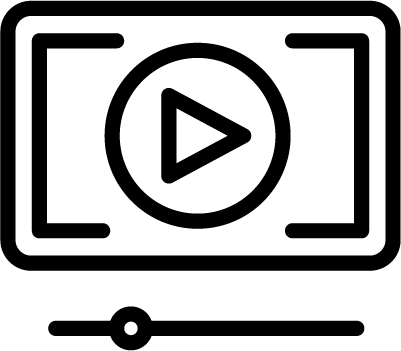 Vidéo Jeunes Athlètes ici
RESPONSABLE D’ÉVÉNEMENT | LEÇON 1 : ÉVÉNEMENTS SPECIAL OLYMPICS | SANTÉ
[Speaker Notes: Il existe d’autres événements liés à la santé, tels que :
 
Young Athletes (Jeunes Athlètes) : est un programme de jeux de la petite enfance destiné aux enfants âgés de 2 à 7 ans avec ou sans déficience intellectuelle. Le programme Jeunes Athlètes offre un moyen de développer des compétences pour les sports de base, comme la course, le jeu avec le ballon et le lancer. 
 
Sports de Développement : fournit une introduction aux sports adaptée à l’âge pour les enfants âgés de 6 à 12 ans, avec et sans déficience intellectuelle. Des ressources spécifiques au sport, inclusives et adaptées à l’âge peuvent être utilisées pour soutenir la transition d’un enfant vers la participation au programme traditionnel de Special Olympics, ou comme introduction aux Sports Unifiés
 
Forums consacrés à la Santé des Familles : offrir un espace aux familles et aux soignants des personnes ayant une déficience intellectuelle pour dialoguer avec les professionnels de la santé et les dirigeants communautaires.]
Événements Special Olympics
Leadership
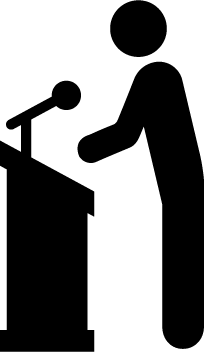 [Speaker Notes: Pour finir, examinons les événements liés au leadership.
 
L’organisation Special Olympics façonne une nouvelle image du leadership, inspirée par nos athlètes, et libère le potentiel de leadership chez les personnes de toutes aptitudes.]
Événements Special Olympics
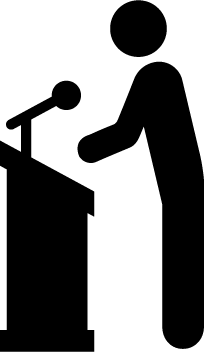 Leadership
Formations en Leadership des Athlètes
Formations de leadership unifié
Académie du leadership de Special Olympics
Sommets sur le Leadership des Jeunes
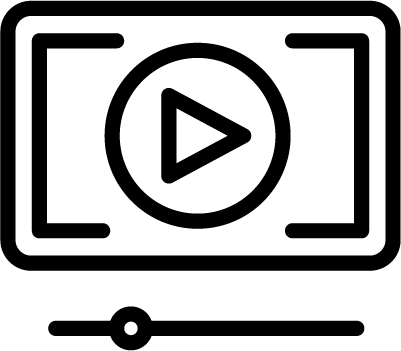 Vidéo du Sommet des jeunes ici
RESPONSABLE D’ÉVÉNEMENT | LEÇON 1 : ÉVÉNEMENTS SPECIAL OLYMPICS | LEADERSHIP
[Speaker Notes: Voici quelques exemples d’événements de leadership :
Événements de Leadership des Athlètes, tels que la réunion du conseil de Leadership des Athlètes, les forums des athlètes, les séances de formation (programme de leadership et de compétences).
 
Formations sur le Leadership Unifié ou engagement avec d’autres organisations. 
 
Séances de l’Académie du Leadership de Special Olympics. 
 
Sommets sur le Leadership des Jeunes jumelant des jeunes avec et sans déficience intellectuelle.]
[Speaker Notes: Ce sont là quelques exemples d’événements Special Olympics. Il y en a certainement beaucoup d’autres, mais ceux-ci ont une plus grande fréquence dans le mouvement à l’échelle mondiale. 
Les cours suivants nous permettront d’étudier comment s’engager dans des événements Special Olympics, et nous partagerons des exemples de rôles de leadership.
 
Quelqu’un a-t-il des questions ou des commentaires ?]
Leçon 2
Planifier un événement Special Olympics
Au cours de cette leçon, nous allons
Apprendre quels types de rôles de leadership vous pouvez avoir lors de la planification d’un événement
[Speaker Notes: Dans ce cours, vous découvrirez les types de rôles de leadership que vous pouvez assumer lors de la planification d’un événement.]
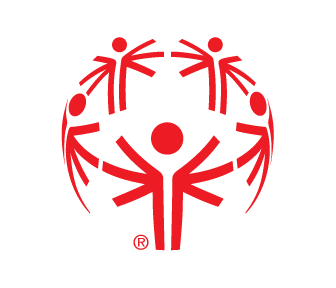 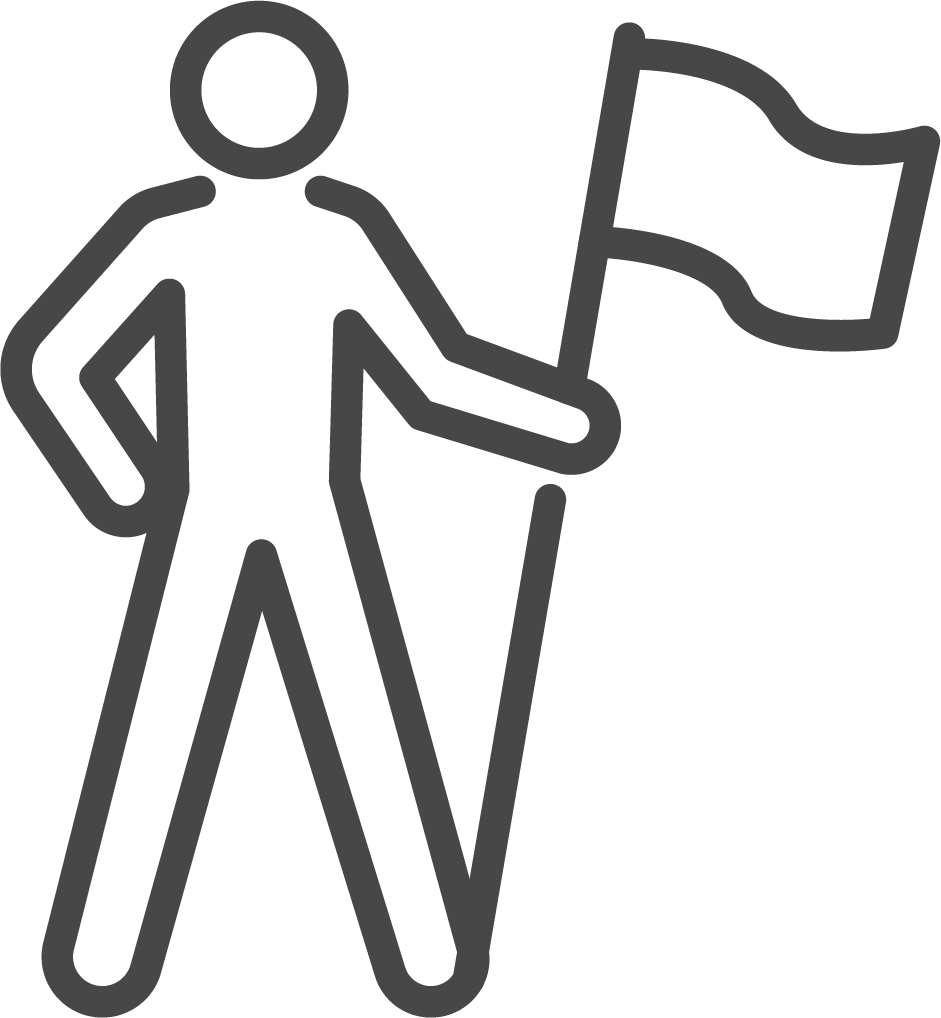 [Speaker Notes: Mais d’abord, qu’est-ce que la « planification » ?
La planification est le processus de réflexion sur les activités nécessaires pour atteindre un objectif souhaité. 
 
Lorsque vous savez qu’un événement aura lieu, la planification est la première activité, et la plus importante, à réaliser pour obtenir les résultats souhaités.]
Planification d’événements
Planification
Formation de compétences
PLANIFICATEUR D’ÉVÉNEMENTS
Gestion du temps /2 h
Représentant des athlètes /2,5 h
Leçon 1
Leçon 2
Leçon 3
RESPONSABLE D’ÉVÉNEMENT | LEÇON 2 : PLANIFICATION
[Speaker Notes: Pour participer en tant que planificateur d’événements à Special Olympics, il est important que vous disposiez des compétences nécessaires qui vous aideront à réussir dans ce rôle. 
À cette fin, la formation au leadership et aux compétences propose les cours suivants :
Gestion du temps
Représentant des athlètes :
Leçon 1 - Préparer les réunions
Leçon 2 - Comportements en réunion
Leçon 5 - Comités]
Planification d’événements
Planification
Compétences en planification
Une compréhension de base de l’événement
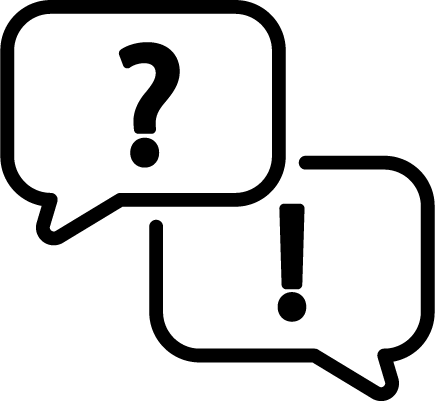 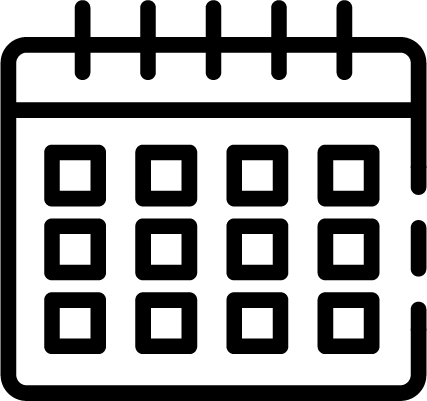 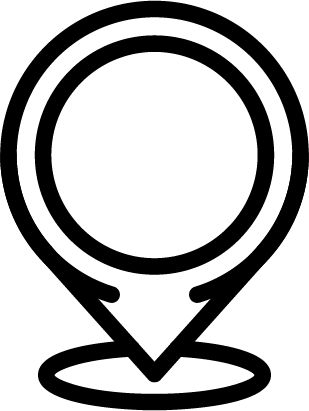 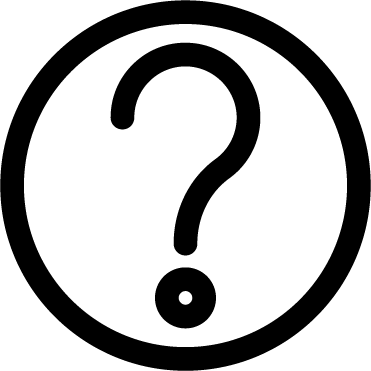 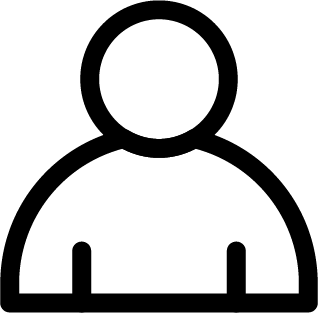 Qui ?
Quoi ?
Quand ?
Où ?
Pourquoi ?
RESPONSABLE D’ÉVÉNEMENT | LEÇON 2 : PLANIFICATION
[Speaker Notes: La planification d’événements ne se limite pas à assister à des événements, car un événement bien exécuté ne se produit pas par accident. La planification d’événements peut être stressante, mais certaines compétences peuvent vous aider à être un bon planificateur d’événements. 
 
Dans cette leçon, nous parlerons de quatre compétences qui vous aideront à planifier des événements.
 
Mais avant de commencer à parler de compétences, la première chose qu’il faut considérer est le besoin d’une compréhension de base de l’événement.
 
Pour être un bon planificateur d’événements, il faut comprendre l’événement. Voici quelques questions que vous pouvez vous poser pour vous assurer que vous savez en quoi consiste l’événement. Qui participe à l’événement ? De quel type d’événement s’agit-il ? Quand aura-t-il lieu ? Où aura-t-il lieu ? Pourquoi organisons-nous l’événement ?
 
« Pensez à la dernière compétition à laquelle vous avez participé. De quel type d’événement s’agissait-il ? À qui l’événement était-il destiné ? Quand s’est-il produit ? Où s’est-il produit ? Pourquoi l’événement a-t-il eu lieu ? 
 
Répondez à toutes ces questions à voix haute ou en groupes. 
 
Il s’agit du même processus auquel les planificateurs de cet événement ont participé plusieurs mois avant que l’événement n’ait lieu pour préparer/planifier ce dernier. »]
Planification d’événements
Planification
Compétences en planification
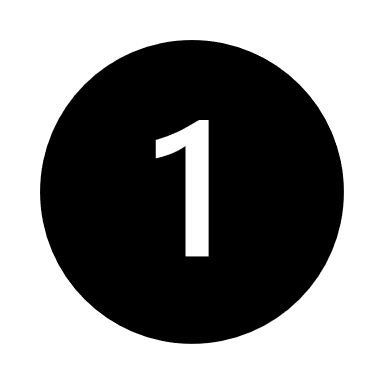 Compétences en organisation
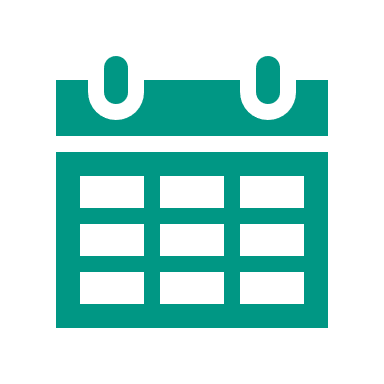 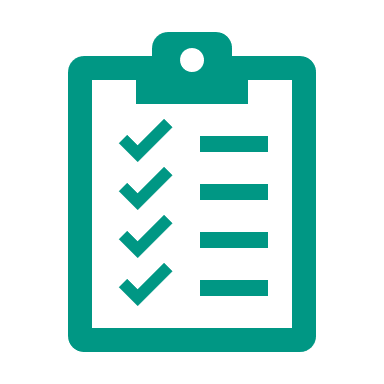 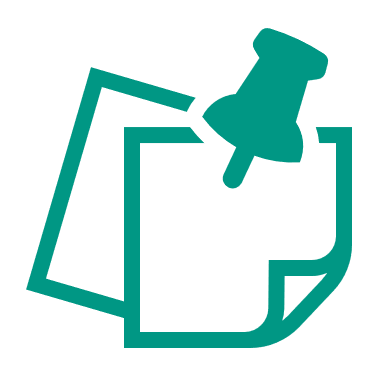 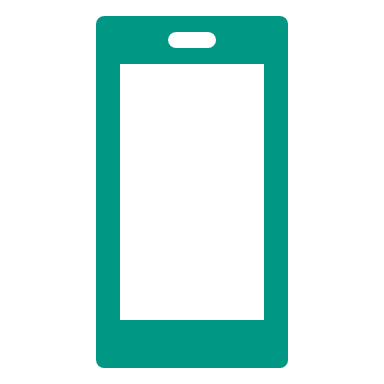 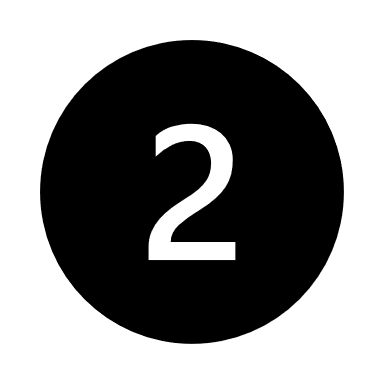 Compétences en communication
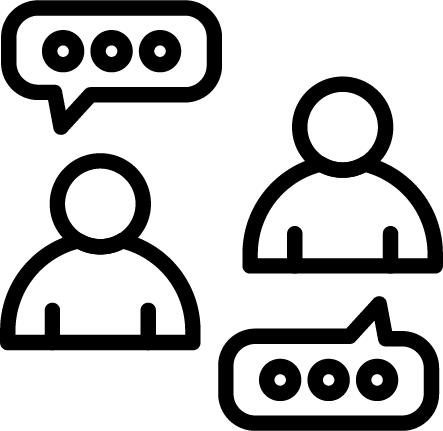 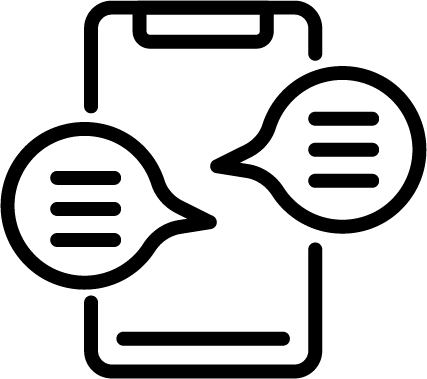 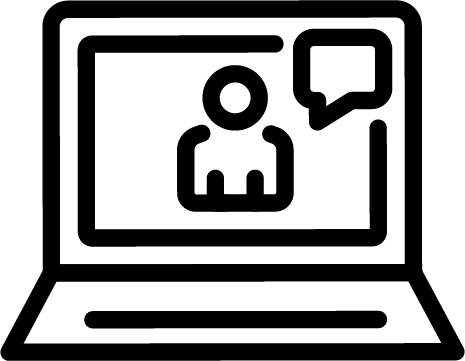 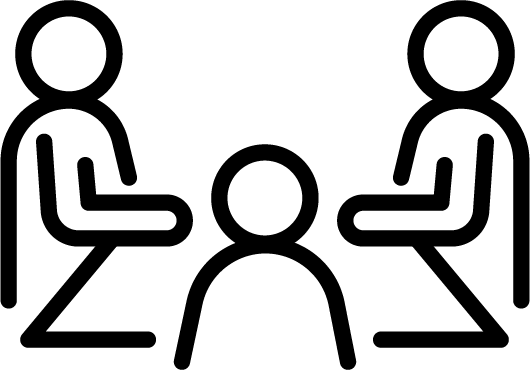 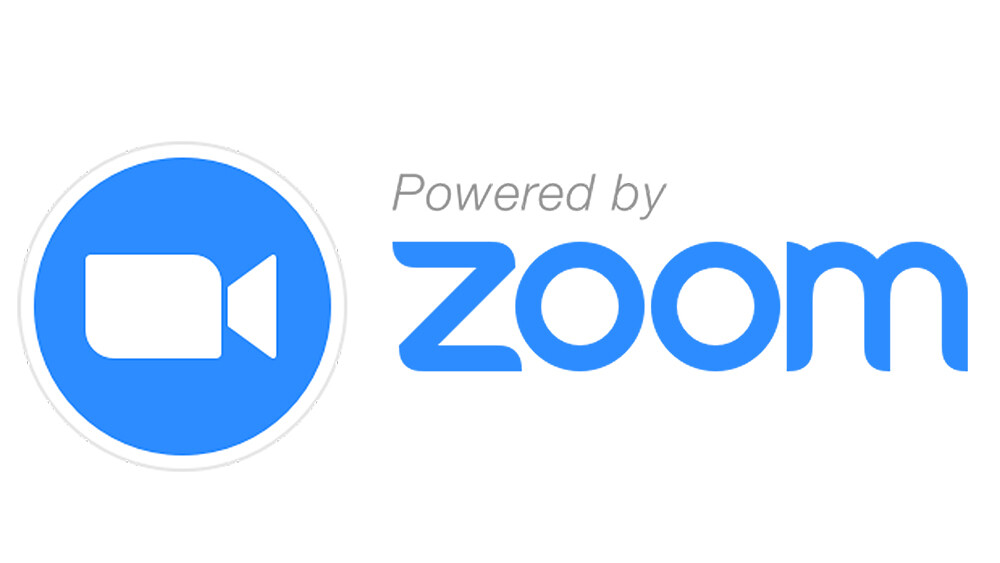 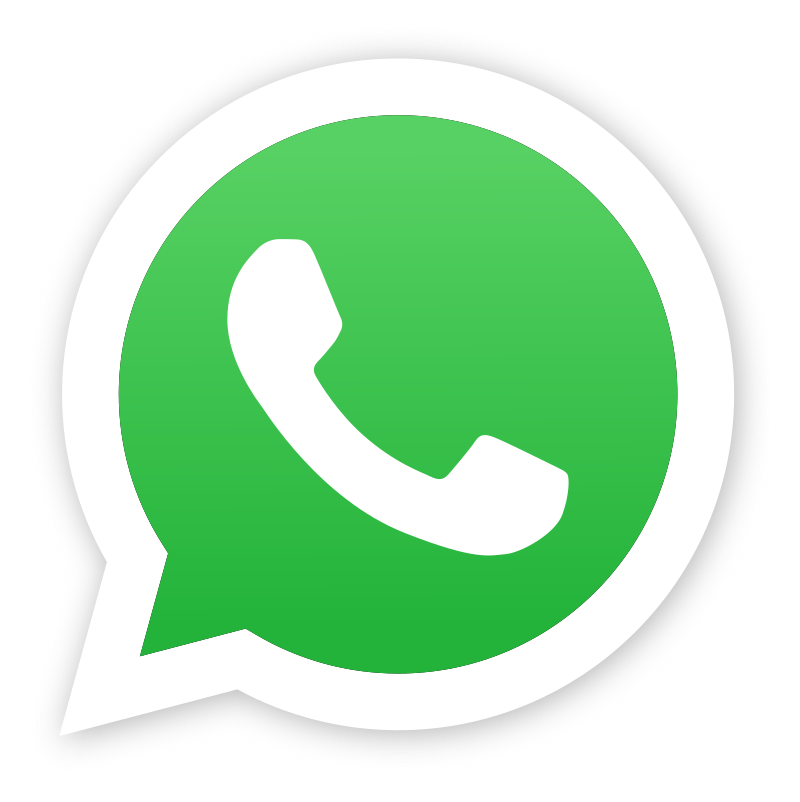 RESPONSABLE D’ÉVÉNEMENT | LEÇON 2 : PLANIFICATION
[Speaker Notes: 1.Compétences en organisation : 
 
En tant que planificateur, il est important d’avoir un processus et une méthode. Cela signifie qu’il faut respecter les échéances, les budgets et les rendez-vous, en plus de classer les documents et informations clés. 
Il existe de nombreux outils que vous pouvez utiliser pour vous aider à rester organisé : listes de tâches, agendas quotidiens, calendriers, alarmes, etc.
 
Pensez-vous être organisé ? Un membre de votre famille dirait-il que vous êtes organisé ? Ce n’est pas grave si vous n’êtes pas encore organisé, mais c’est une compétence que vous devriez pratiquer régulièrement.]
Planification d’événements
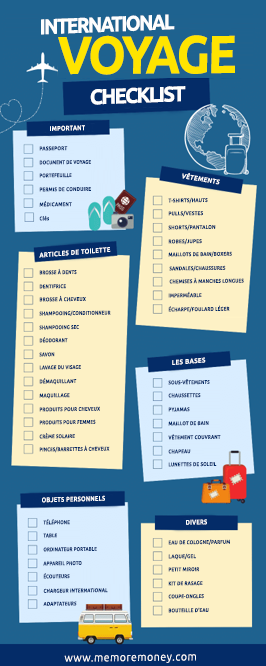 Planification
Compétences en planification
RESPONSABLE D’ÉVÉNEMENT | LEÇON 2 : PLANIFICATION
[Speaker Notes: Voici un exemple de check-list.]
Planification d’événements
Planification
Compétences en planification
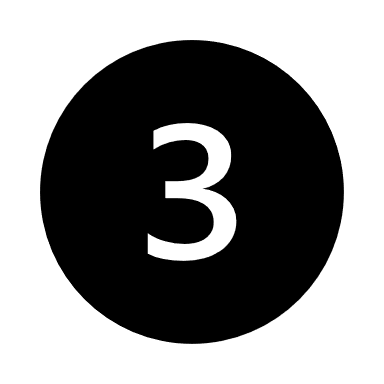 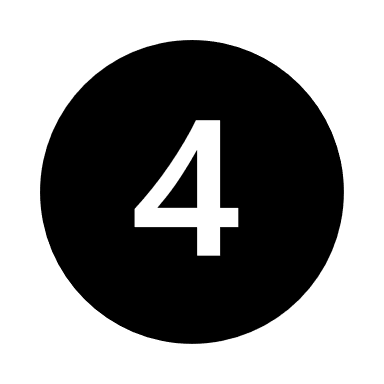 Compétences en résolution de problèmes
Créativité
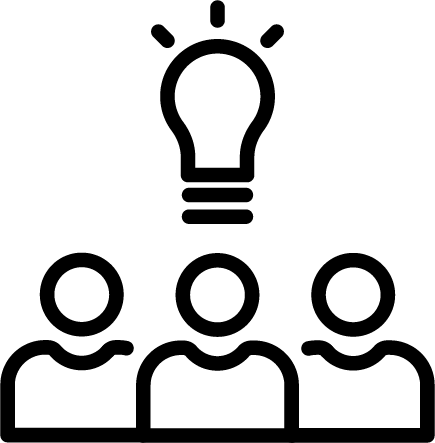 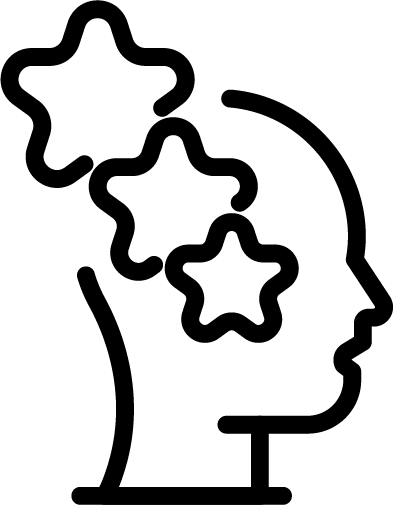 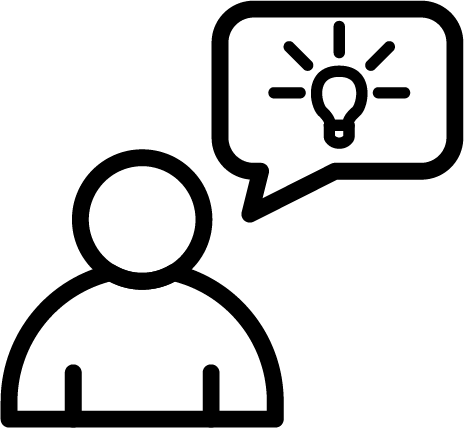 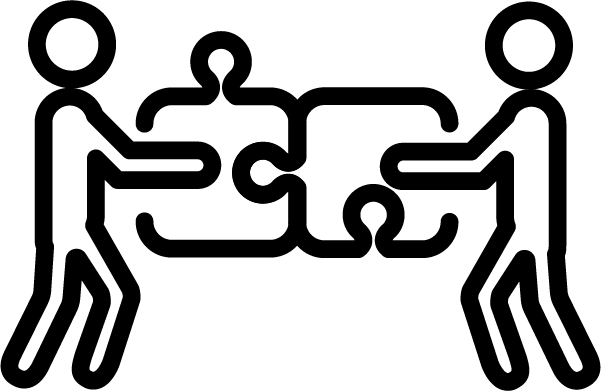 RESPONSABLE D’ÉVÉNEMENT | LEÇON 2 : PLANIFICATION
[Speaker Notes: 3.Compétences en résolution de problèmes : 
 
Les planificateurs d’événements seront confrontés à des problèmes, c’est un fait. C’est pourquoi il est important qu’ils puissent les résoudre calmement. Face à un défi, les bons planificateurs d’événements prennent des décisions (parfois difficiles). Dans certains cas, ils ont des plans de secours. Dans d’autres, des personnes de leur équipe peuvent les soutenir et les aider à résoudre les problèmes de manière créative et efficace. 

Rétablissez le son ou partagez dans le chat quelques exemples de problèmes auxquels une personne peut être confrontée lors de la planification d’un événement.
  
Lisez quelques-unes de leurs réponses à voix haute avant de poursuivre

 
4.Créativité : 
 
En tant que planificateur d’événements, vous devez faire preuve de créativité et être flexible dans certains cas. Lors de la planification d’un événement, réfléchissez aux moyens de rendre les choses nouvelles et différentes. Pour certaines idées créatives, inspirez-vous des blogs en ligne, des plateformes de médias sociaux ou des séances de brainstorming avec les autres.]
Planification d’événements
Questions de réflexion
RESPONSABLE D’ÉVÉNEMENT | LEÇON 2 : PLANIFICATION
[Speaker Notes: Ce sont quatre compétences très importantes pour les planificateurs d’événements. Et ne vous inquiétez pas si vous ne maîtrisez pas encore très bien ces compétences. Au fur et à mesure que vous acquerrez de l’expérience dans la planification d’événements, vos compétences s’amélioreront. 
 
Dans votre manuel, vous trouverez une liste de questions de réflexion. Demandez-vous si ces compétences s’appliquent à vous :
Quelles compétences en planification avez-vous ou utilisez-vous déjà ?
Quelles compétences de planification pensez-vous pouvoir améliorer ? Pourquoi ?
Classement pour les compétences en planification. Le n° 1 c'est la compétence qui, selon vous, est la plus forte et le n° 4 c'est celle que vous devez le plus améliorer.]
LEADERSHIP DES ATHLÈTES
Planification d’événements
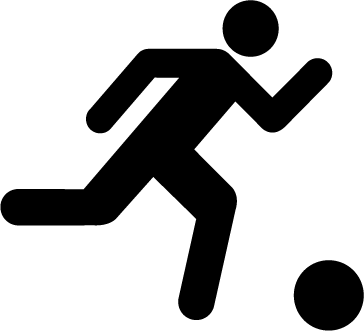 Événements sportifs
RESPONSABLE D’ÉVÉNEMENT | LEÇON 2 : PLANIFICATION
[Speaker Notes: Nous vous incitons à ajuster cette section afin qu’elle corresponde aux noms et aux descriptions des rôles que les athlètes peuvent remplir au sein de leurs propres équipes.

Maintenant que vous connaissez la formation dont vous avez besoin et les informations générales et les compétences dont vous aurez besoin en tant que planificateur, examinons les opportunités que Special Olympics offre si vous souhaitez commencer votre parcours en tant que planificateur d’événements Special Olympics. 

Tout d’abord, nous partagerons des exemples de certains rôles de leadership dans la planification lors d’événements sportifs :]
Planification d’événements
Sports
Planification
Rôles de leadership
Équipe consultative des cérémonies d’ouverture et de clôture
Servir de conseillers à l’agence de production dans la création du concept des cérémonies d’ouverture et de clôture
Contribuer à s’assurer que le spectacle des cérémonies est axé sur les athlètes et présente des athlètes dans des rôles de leadership
Participants de la cartographie de l’expérience (athlètes)
Dans le cadre du processus initial de planification de l’événement, participer à la cartographie de l’expérience de l’athlète, en fournissant des informations sur une prestation de services optimale,de l’arrivée à l’aéroport au départ, sans oublier l’hébergement, la ville d’accueil et les expériencesde compétition.
RESPONSABLE D’ÉVÉNEMENT | LEÇON 2 : PLANIFICATION | ÉVÈNEMENTS SPORTIFS
[Speaker Notes: N’oubliez pas que ce ne sont que des exemples. Votre Programme Special Olympics peut comporter différents rôles ou simplement des noms différents pour les rôles. 
  
Équipe consultative des Cérémonies d’Ouverture et de Clôture
Servir de conseillers à l’agence de production dans la création du concept des Cérémonies d’Ouverture et de Clôture
Contribuer à s’assurer que le spectacle des cérémonies est axé sur les athlètes et présente des athlètes dans des rôles de leadership
 
Participants de la cartographie de l’expérience (athlètes)
Dans le cadre du processus initial de planification de l’événement, participer à la cartographie de l’expérience de l’athlète, en fournissant des informations sur la meilleure prestation de services en matière de transport, d’hébergement et d’expériences de compétition.]
Planification d’événements
Sports
Planification
Rôles de leadership
Équipe de développement de logos
Participer à la création et/ou à la sélection du logo de l’événement
Collaborer avec les concepteurs pour conseiller, fournir des idées artistiques et contribuerà créer le récit autour du logo

Membre du comité du domaine fonctionnel
Participation à différents comités de planification. Par exemple : transport, repas, diplômes, etc. 

Orientation du personnel/des bénévoles
Participer aux séances d’orientation régulières pour les bénévoles ou le personnel de l’événement.
RESPONSABLE D’ÉVÉNEMENT | LEÇON 2 :PLANIFICATION | ÉVÈNEMENTS SPORTIFS
[Speaker Notes: Équipe de développement de logos
Participer à la création et/ou à la sélection du logo de l’événement
Collaborer avec les concepteurs pour conseiller, fournir des idées artistiques et contribuer à créer le récit autour du logo
 
Membre du comité du domaine fonctionnel
Participation à différents comités de planification. Par exemple : collecte de fonds, communications, transport, repas, accréditation, etc. 
 
Orientation du personnel/des bénévoles
Participer aux séances d’orientation régulières pour les bénévoles ou le personnel de l’événement.]
Planification d’événements
Planification d’événements
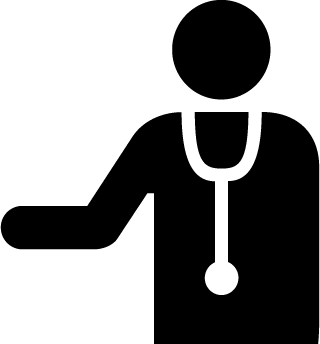 Événements sur la Santé
Événements sur la Santé
RESPONSABLE D’ÉVÉNEMENT | LEÇON 2 : PLANIFICATION
[Speaker Notes: Nous vous incitons à ajuster cette section afin qu’elle corresponde aux noms et aux descriptions des rôles que les athlètes peuvent remplir au sein de leurs propres équipes.

Maintenant, nous allons partager des exemples de certains rôles de leadership dans la planification lors d’événements de santé :]
Planification d’événements
Santé
Planification
Rôles de leadership
Coordonnateur de Healthy Athletes
Faire partie d’un comité de planification

Leader des habitudes saines
Diriger l’éducation à la santé
RESPONSABLE D’ÉVÉNEMENT | LEÇON 2 :PLANIFICATION | ÉVÉNEMENTS SANTÉ
[Speaker Notes: Coordonnateurs de Healthy Athletes 
Faire partie d’un comité de planification. Par exemple : collecte de fonds, communications.
 
Leader des habitudes saines 
Diriger l’éducation à la santé]
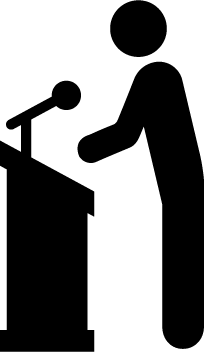 Planification d’événements
Événements de leadership
RESPONSABLE D’ÉVÉNEMENT | LEÇON 2 : PLANIFICATION
[Speaker Notes: Nous vous incitons à ajuster cette section afin qu’elle corresponde aux noms et aux descriptions des rôles que les athlètes peuvent remplir au sein de leurs propres équipes.

Comment pourrions-nous faire participer les athlètes à la planification de nos événements de leadership ?
 
Nous allons maintenant partager des exemples de certains rôles de leadership dans la planification lors d’événements de leadership. N’oubliez pas qu’ils pourraient être liés au Leadership des Athlètes, au Leadership Unifié, au Leadership des Jeunes ou à la Leadership Academy :]
Planification d’événements
Leadership
Planification
Rôles de leadership
Comité de sélection des sites
Comité d’organisation générale
Repas.
Établir les ordres du jour et communiquer avec les participants à l’avance.
Sélection du contenu, conception des activités. Coordination avec les conférenciers.
Identifier les rôles des athlètes leaders dans la promotion et l’exécution des événements.
Participer aux collectes de fonds et sponsoriser les réunions.
RESPONSABLE D’ÉVÉNEMENT | LEÇON 2 :PLANIFICATION | ÉVÉNEMENTS DE LEADERSHIP
[Speaker Notes: Comité de sélection des sites.
 
Comité d’organisation générale :
Repas.
Établir les ordres du jour et communiquer avec les participants à l’avance.
Sélection du contenu, conception des activités. Coordination avec les conférenciers.
Identifier les rôles des athlètes leaders dans la promotion et l’exécution des événements.
 
Participer aux collectes de fonds et sponsoriser les réunions.]
Leçon 3 : Promouvoir un
Événements Special Olympics
Au cours de cette leçon, nous allons :
Apprendre des informations importantes sur la façon dont Special Olympics fait la promotion de ses événements.
[Speaker Notes: Quelqu’un a-t-il des questions ou des commentaires sur la planification d’événements Special Olympics ?]
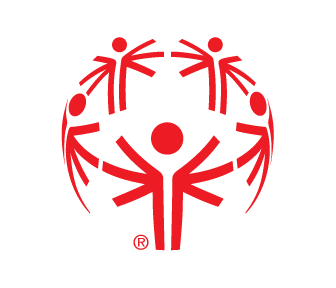 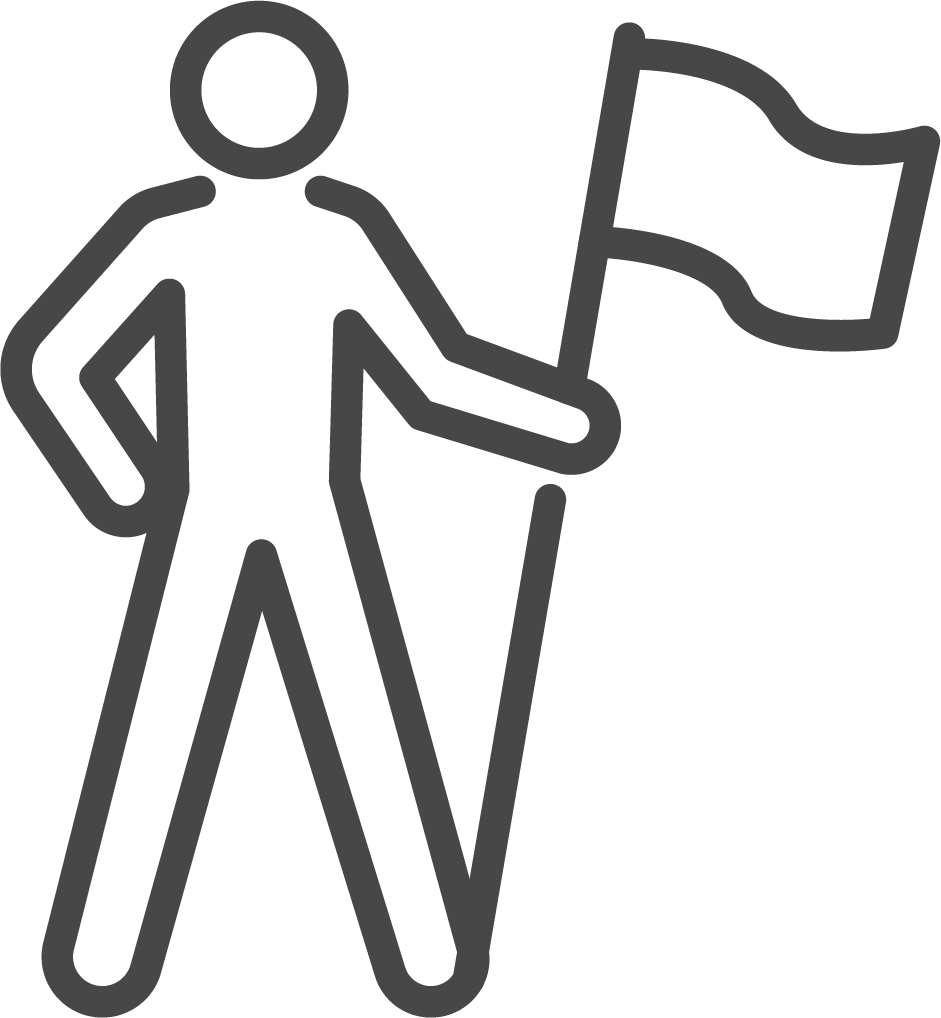 [Speaker Notes: La promotion d’un événement vous aidera à accroître le nombre de participants ou de personnes qui y prêteront attention. Vous pouvez ainsi susciter l’intérêt d’autres personnes et même trouver de nouveaux supporters ou bénévoles. La réalisation de cet objectif est un élément essentiel d’un événement réussi.
 
Que se passerait-il si nous créions le meilleur événement au monde pour collecter des fonds pour votre Programme et nous oubliions de promouvoir l’événement ? Personne ne se présenterait et nous aurions perdu tout notre temps à planifier un événement qui n’aurait pas permis d’amasser des fonds ou de faire connaître notre programme. C’est pour cette raison qu’il est tellement important de promouvoir des événements.]
Promotion d’événements
Promotion
Planification des compétences
PROMOTEUR D’ÉVÉNEMENTS
Porte-parole des athlètes/Messager international  /4,5 h ou
Ambassadeur de la santé /8 h
RESPONSABLE D’ÉVÉNEMENT | LEÇON 3 : PROMOTION
[Speaker Notes: Pour participer à la promotion d’événements à Special Olympics, il est important que vous acquériez les compétences nécessaires qui vous aideront à réussir dans ce rôle. 
À cette fin, la formation au leadership et aux compétences propose les cours suivants :

1. Porte-parole des athlètes/Messager international : 
S’adresse aux athlètes qui veulent sensibiliser et informer les autres personnes sur la mission, les avantages et l’orientation de Special Olympics.  Il ne se limite pas aux discours publics et aux interviews. Il cherche à faire connaître le mouvement Special Olympics à travers différents médias.

2. Ambassadeur de la santé 
Il s’agit d’une formation pour les athlètes qui souhaitent servir de leader en matière de santé et de bien-être, d’éducateur, de défenseur et de modèle au sein de leur communauté. C’est un porte-parole axé sur la santé.]
Promotion d’événements
Promotion d’événements
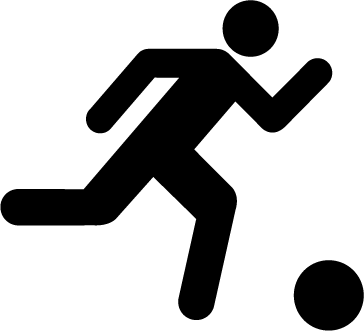 Événements sportifs
Événements sportifs
RESPONSABLE D’ÉVÉNEMENT | LEÇON 3 : PROMOTION
[Speaker Notes: Nous vous incitons à ajuster cette section afin qu’elle corresponde aux noms et aux descriptions des rôles que les athlètes peuvent remplir au sein de leurs propres équipes.

Examinons les opportunités que Special Olympics vous offre pour commencer votre parcours en tant que promoteur d’événements Special Olympics. 
  
Parlons d’abord des rôles de leadership dans la promotion des événements sportifs :]
Promotion d’événements
Sports
Promotion
Rôles de leadership
Porte-parole / Messagers internationaux
Participer aux opportunités de prise de parole, aux panels et aux interviews menant à l’événement représentant les athlètes Special Olympics
Activation du sponsor
Participer à des rencontres avec des sponsors potentiels d’événements
Participer aux événements d’activation des sponsors menant à l’événement
RESPONSABLE D’ÉVÉNEMENT | LEÇON 3 : PROMOTION | ÉVÈNEMENTS SPORTIFS
[Speaker Notes: Porte-parole / Messagers internationaux
Participer aux opportunités de prise de parole, aux panels et aux interviews menant à l’événement représentant les athlètes Special Olympics
Activités avec les sponsors
Participer à des rencontres avec des sponsors potentiels d’événements
Participer aux événements d’activation des sponsors menant à l’événement]
Promotion d’événements
Promotion d’événements
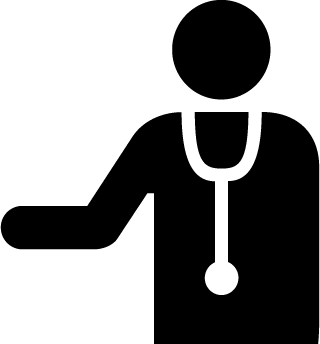 Événements sur la Santé
Événements sur la Santé
RESPONSABLE D’ÉVÉNEMENT | LEÇON 3 : PROMOTION
[Speaker Notes: Nous vous incitons à ajuster cette section afin qu’elle corresponde aux noms et aux descriptions des rôles que les athlètes peuvent remplir au sein de leurs propres équipes.
 
De nombreux événements nous aident à faire avancer le travail de Special Olympics en matière de santé inclusive. Si vous avez un intérêt particulier pour la Santé Inclusive, vous pouvez devenir un Ambassadeur de la santé !
 
Les Ambassadeurs de la santé de Special Olympics sont des athlètes formés pour servir de leaders, d’éducateurs, de défenseurs et de modèles de santé et de bien-être au sein de leurs communautés Special Olympics, ainsi que dans la communauté dans son ensemble. Ils incitent leurs équipes, familles, amis et communautés à adopter des modes de vie sains et plaident pour que les prestataires de soins de santé et les gouvernements adoptent des politiques inclusives en matière de santé, de services de bien-être, d’éducation et de ressources pour les personnes ayant une déficience intellectuelle.]
Promotion d’événements
Santé
Promotion
Rôles de leadership
Porte-parole / Ambassadeurs de la santé
Participer aux opportunités de prise de parole, aux panels et aux interviews menant à l’événement représentant les athlètes Special Olympics
Présentateur lors d’une réunion sur la santé inclusive
RESPONSABLE D’ÉVÉNEMENT | LEÇON 3 : PROMOTION | ÉVÉNEMENTS SANTÉ
[Speaker Notes: Les Ambassadeurs de la santé participent à la promotion des événements de santé :
Participer aux opportunités de prise de parole, aux panels et aux interviews menant à l’événement représentant les athlètes Special Olympics
Faire des Présentions lors des réunions sur la santé inclusive]
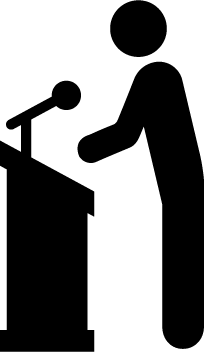 Promotion d’événements
Événements de leadership
RESPONSABLE D’ÉVÉNEMENT | LEÇON 3 : PROMOTION
[Speaker Notes: Nous vous incitons à ajuster cette section afin qu’elle corresponde aux noms et aux descriptions des rôles que les athlètes peuvent remplir au sein de leurs propres équipes.

Parlons à présent des rôles de leadership dans la promotion des événements sportifs :]
Promotion d’événements
Leadership
Promotion
Rôles de leadership
Recruter plus de participants (athlètes leaders).
Interroger les participants à l’événement et partager les interviews / Recueillirles témoignages des participants (y compris les athlètes leaders qui participent).
Promotion TV/presse locale pour les délégations participant aux événements.
Entretien avec la presse sur l’événement.
Être un influenceur sur les réseaux sociaux.
RESPONSABLE D’ÉVÉNEMENT | LEÇON 3 : PROMOTION | ÉVÉNEMENTS DE LEADERSHIP
[Speaker Notes: Recruter plus de participants (athlètes leaders/leaders de la jeunesse).
Interroger les participants à l’événement et partager les interviews / Recueillir les témoignages des participants (y compris les athlètes leaders qui participent).
Promotion TV/presse locale pour les délégations participant aux événements.
Entretien avec la presse sur l’événement.
Être un influenceur sur les réseaux sociaux.]
[Speaker Notes: Quelqu’un a-t-il des questions ou des commentaires sur la promotion d’événements Special Olympics ?]
Leçon 4 : Exécuter un 
Événements Special Olympics
Au cours de cette leçon, nous allons :
Apprendre quels rôles de bénévole de membre du personnel vous pouvez avoir dans les événements Special Olympics
[Speaker Notes: Les bénévoles et le personnel de l’événement fournissent leur assistance le jour de l’événement pour l’installation, l’assistance aux invités, l’inscription ou le nettoyage.]
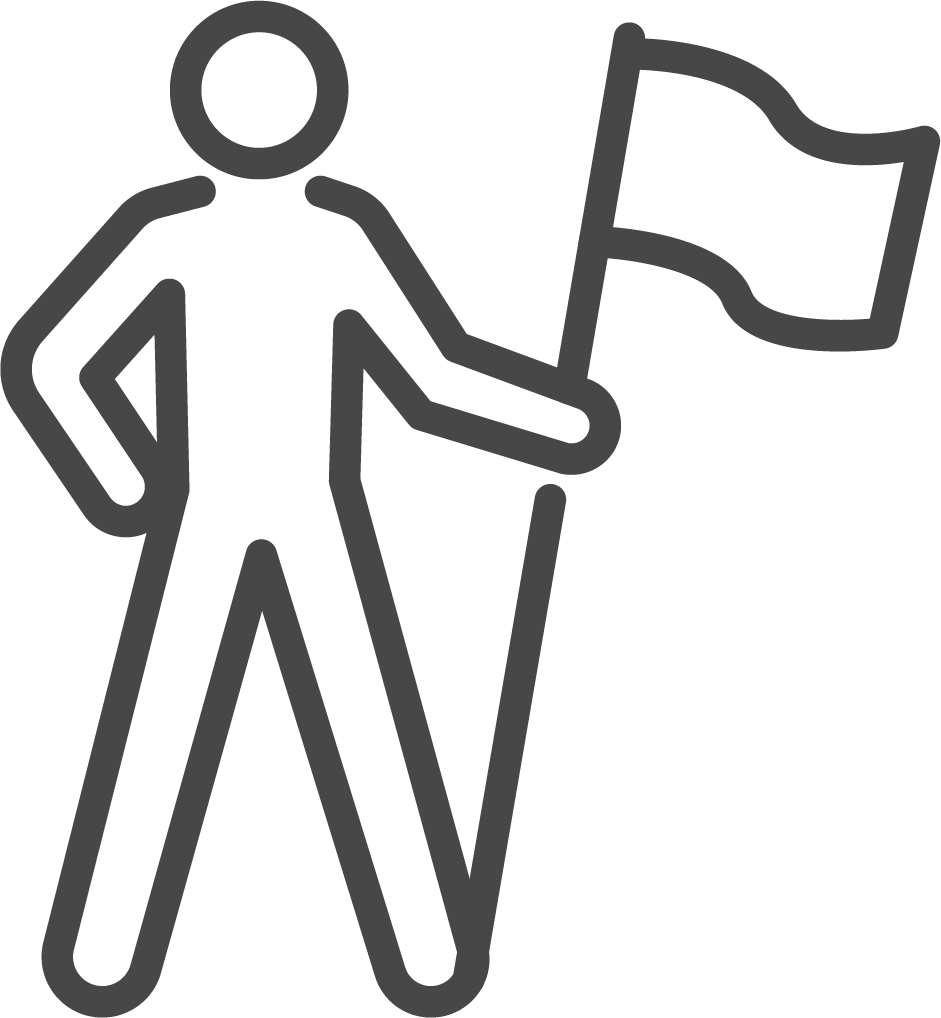 [Speaker Notes: La partie consistant à être un leader d’événement s’appelle « l’exécution d’événement ». Vous « exécutez » l’événement ou vous vous assurez que l’événement se produit réellement !]
Exécution d’événement
Exécution
Formation de compétences
BÉNÉVOLE D’ÉVÉNEMENT
Gestion du temps /2 h
Collaborer avec d’autres personnes /2 h
Leadership Unifié /2 h
RESPONSABLE D’ÉVÉNEMENT | LEÇON 4 : EXÉCUTION
[Speaker Notes: Travailler ou faire du bénévolat pendant les événements Special Olympics peut être très stimulant et exigeant. Nos événements impliquent la participation de beaucoup de personnes et de différents éléments qui composent un grand événement. 
Savoir travailler en équipe et bien communiquer sont des qualités importantes pour réussir dans ce rôle. 

À cette fin, la formation au leadership et aux compétences propose les cours suivants :
Gestion du temps, engagement avec les autres et leadership unifié.]
Exécution d’événement
Exécution d’événement
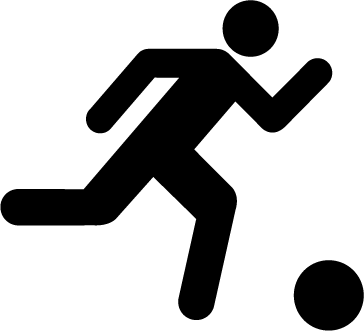 Événements sportifs
Événements sportifs
RESPONSABLE D’ÉVÉNEMENT | LEÇON 4 : EXÉCUTION
[Speaker Notes: Nous vous incitons à ajuster cette section afin qu’elle corresponde aux noms et aux descriptions des rôles que les athlètes peuvent remplir au sein de leurs propres équipes.

Examinons les opportunités que Special Olympics vous offre si vous souhaitez commencer votre voyage en contribuant à exécuter des événements Special Olympics.
  
Vous pouvez le faire en tant que bénévole ou membre du personnel rémunéré en fonction des opportunités disponibles dans votre Programme Special Olympics. 
 
Parlons d’abord des rôles de leadership pendant les événements sportifs :]
Exécution d’événement
Sports
Exécution
Rôles de leadership
Porte-parole / Messagers internationaux
Participer à des rôles d’orateur lors d’événements et de réceptions et sur des panneaux
Participer à des Expériences Sports Unifiés
Accorder et mener des interviews lors des événements

Athlètes Bénévoles/Personnel
Participer à des rôles de bénévoles ou de membres du personnel dans le cadre des effectifs de l’événement
RESPONSABLE D’ÉVÉNEMENT | LEÇON 4 : EXÉCUTION | ÉVÈNEMENTS SPORTIFS
[Speaker Notes: Porte-parole / Messagers internationaux
Participer à des rôles d’orateur lors d’événements et réceptions et sur des panels
Participer à des Expériences Sports Unifiés
Accorder et mener des interviews lors des événements
 
Athlètes Bénévoles/Personnel
Participer à des rôles de bénévoles ou de membres du personnel dans le cadre de l’événement
 
Athlètes Officiels
Participer en tant que responsables techniques sportifs pendant l’événement
 
Membres de l’équipe d’évaluation de l’événement
Participer à l’équipe d’évaluation, mener des évaluations, en particulier axées sur l’expérience de l’athlète
Préparer le rapport d’évaluation post-événement]
Exécution d’événement
Sports
Exécution
Rôles de leadership
Athlètes Officiels
Participer en tant que responsables techniques sportifs pendant l’événement

Membres de l’équipe d’évaluation de l’événement
Participer à l’équipe d’évaluation, mener des évaluations de domaines fonctionnels prédéfinis, en particulier axées sur l’expérience de l’athlète
Préparer le rapport d’évaluation post-événement
RESPONSABLE D’ÉVÉNEMENT | LEÇON 4 :EXÉCUTION | ÉVÈNEMENTS SPORTIFS
[Speaker Notes: Porte-parole / Messagers internationaux
Participer à des rôles d’orateur lors d’événements et réceptions et sur des panels
Participer à des Expériences Sports Unifiés
Accorder et mener des interviews lors des événements
 
Athlètes Bénévoles/Personnel
Participer à des rôles de bénévoles ou de membres du personnel dans le cadre de l’événement
 
Athlètes Officiels
Participer en tant que responsables techniques sportifs pendant l’événement
 
Membres de l’équipe d’évaluation de l’événement
Participer à l’équipe d’évaluation, mener des évaluations, en particulier axées sur l’expérience de l’athlète
Préparer le rapport d’évaluation post-événement]
Exécution d’événement
Exécution d’événement
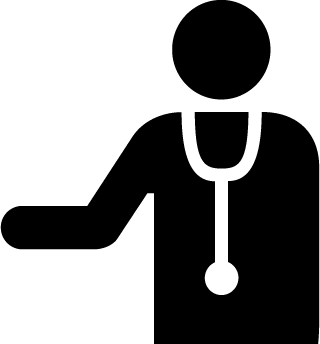 Événements sur la Santé
Événements sur la Santé
RESPONSABLE D’ÉVÉNEMENT | LEÇON 4 : EXÉCUTION
[Speaker Notes: Nous vous incitons à ajuster cette section afin qu’elle corresponde aux noms et aux descriptions des rôles que les athlètes peuvent remplir au sein de leurs propres équipes.

Il existe de nombreuses opportunités pour les athlètes de diriger lors de nos événements de santé :]
Exécution d’événement
Santé
Exécution
Rôles de leadership
Chef de la santé et de la forme physique
Animer une séance Fit 5
Défenseur de la santé
Participer à des formations sur la santé inclusive
Modèle à suivre
Afficher des comportements sains lors des événements
Entraîneur/entraîneur adjoint
Diriger ou soutenir les activités de Jeunes Athlètes ou des Sports de Développement
RESPONSABLE D’ÉVÉNEMENT | LEÇON 4 :EXÉCUTION | ÉVÉNEMENTS SANTÉ
[Speaker Notes: Chef de la santé et de la forme physique 
Animer une séance Fit 5
 
Défenseur de la santé 
Participer à des formations sur la Santé Inclusive
 
Modèle à suivre 
Afficher des comportements sains lors des événements
 
Entraîneur/entraîneur adjoint 
Diriger ou soutenir les activités de Jeunes Athlètes ou des Sports de Développement]
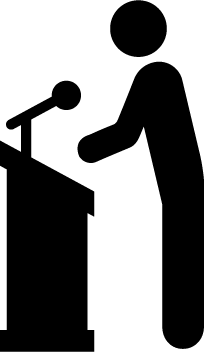 Exécution d’événement
Exécution d’événement
Événements de leadership
Événements de leadership
RESPONSABLE D’ÉVÉNEMENT | LEÇON 4 : EXÉCUTION
[Speaker Notes: Nous vous incitons à ajuster cette section afin qu’elle corresponde aux noms et aux descriptions des rôles que les athlètes peuvent remplir au sein de leurs propres équipes.

Il existe de nombreuses opportunités pour les athlètes d’assumer un rôle de leader lors de nos événements de santé :]
Exécution d’événement
Leadership
Exécution
Rôles de leadership
Mentorat d’autres athlètes.
Animateurs/instructeurs.
Maître de cérémonie/hôte.
Photographie, publications sur les réseaux sociaux, blogs. 
Sessions d’Ouverture et de Clôture.
Faire partie du comité d’évaluation. 
Faire partie d’un jury.
Animer des tables rondes.
RESPONSABLE D’ÉVÉNEMENT | LEÇON 4 :EXÉCUTION | ÉVÉNEMENTS DE LEADERSHIP
[Speaker Notes: Mentorat d’autres athlètes.
Animateurs/instructeurs.
Maître de cérémonie/hôte.
Photographie, publications sur les réseaux sociaux, blogs. 
Sessions d’Ouverture et de Clôture.
Faire partie du comité d’évaluation. 
Faire partie d’un jury.
Animer des tables rondes.]
[Speaker Notes: Quelqu’un a-t-il des questions ou des commentaires ?]
MERCI !
[Speaker Notes: Merci d’avoir participé, vous avez maintenant terminé la première partie de la formation pour Responsable d’événement.
 
N’oubliez pas qu’il existe de nombreux rôles de leadership que vous pouvez assumer en tant que responsable d’événement
 
Si vous souhaitez participer à des événements Special Olympics :
 
 Regardez les différents rôles de leadership que nous avons partagés. Une fois que vous avez déterminé si vous êtes intéressé par la planification, la promotion ou l’exécution, réfléchissez aux rôles de leadership qui vous ont paru les plus stimulants. Selon vous, quel rôle correspond le mieux à vos compétences ?
 
Rappelez-vous que cette formation comporte une deuxième partie. Pour poursuivre votre formation en vue de devenir un responsable d’événement, nous vous encourageons à suivre les cours susmentionnés.
 
Plus important encore, contactez votre Programme Special Olympics et faites-lui part de vos intérêts. Ensemble, vous pourrez identifier les opportunités qui vous concernent et comprendre comment entamer votre parcours de responsable d’événement.]